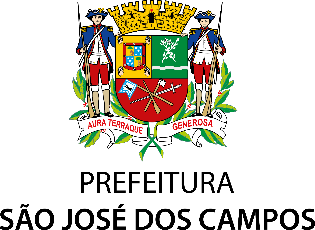 POLÍTICA MUNICIPAL AMBIENTAL
Planos, Programas e Projetos Municipais
PMGIRS
Plano Municipal de Gerenciamento de Resíduos Sólidos
PMVA
Programa Município Verde e Azul
PMAU
Plano Municipal de Arborização Urbana
Plano de Gestão 2025/2028
PMMAeC
Plano Municipal de Mata Atlântica e Cerrado
PMMC
Plano Municipal de Mudanças Climáticas
Legislação +
Agenda/
COP 2030
Plano Municipal da Sustentabilidade
PMEA
Plano Municipal de Educação Ambiental
PDRS
Plano de Desenvolvimento Rural Sustentável
PDPA
Plano de Proteção Ambiental do Jaguari
A3P
Agenda A3P Administração Pública
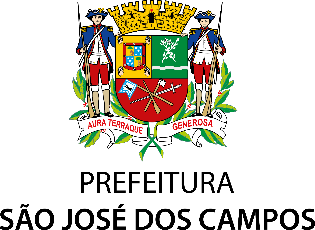 POLÍTICA MUNICIPAL AMBIENTAL
Planos, Programas e Projetos Municipais
PMAU
PLANO MUNICIPAL DE ARBORIZAÇÃO URBANA

2- ARBORIZA SÃO JOSÉ2.1 - PROSPECÇÃO DE LOCAIS PARA PLANTIO2.2 – EDUCAÇÃO AMBIENTAL2.3 – SAÚDE DAS ÁRVORES
2.4 – CADASTROS/LAUDOS2.5 – EVENTOS – 4º FORUM  LATINO-AMERICANO E CARIBENHO DE FLORESTAS URBANAS
2.6 – ATUALIZAÇÃO DA LEI DE ARBORIZAÇÃO
2.7 – IPTU – INCENTIVO FISCAL APP E RL
PMMC
PLANO MUNICIPAL DE 
MUDANÇAS CLIMÁTICAS

3 - CIDADE CARBONO NEUTRO - IPT
3.1 – PDDMAP-FCTH/USP ENTREGUE 
3.2 – INVENTÁRIO DE GASES DE EFEITO ESTUFA-ENTREGUE
3.3 – PROGRAMA OBSERVA – APOIO A PLATAFORMA GEOSANJA
3.4- GERENCIAMENTO DE ÁREAS CONTAMINADAS
3.5 – LICENCIAMENTO AMBIENTAL
3.5 – UNIDADES DE CONSERVAÇÃO/FAUNA SILVESTRE
3.6 – PAGAMENTO POR SERVIÇOS AMBIENTAIS
3.7 – PRÓ-AGUAS ANA/MINISTÉRIO MEIO AMBIENTE
PDRS
PLANO DE DESENVOLVIMENTO RURAL SUSTENTÁVEL

4 - CMDR – CONSELHO MUNICIPAL DE DESENVOLVIMENTO RURAL/PONTO RURAL/DDR
PMGIRS
PLANO MUNICIPAL DE GERENCIAMENTO DE RESÍDUOS SÓLIDOS

1 – GESTÃO INTEGRADA DE RESÍDUOS SÓLIDOS1.1 -  RESÍDUOS DA CONSTRUÇÃO CIVIL1.2 – ASFALTO ECOLÓGICO
1.3 – ESTÍMULO À RECICLAGEM
1.4 – PRÁTICAS SUSTENTÁVEIS NO PAÇO1.5 – INSTALAÇÃO DE PEV’S
1.6 – PROGRAMA MUNICÍPIOS SUSTENTÁVEIS
1.7 – PROGRAMA CIRCULARIDADES
1.8 – COMPOSTAGEM1.9 – FAZENDAS URBANAS
1.10 – SANEAMENTO RURAL SUSTENTÁVEL
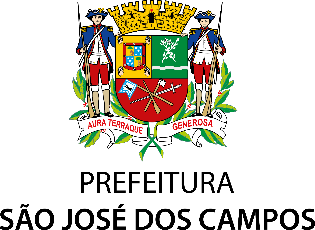 POLÍTICA MUNICIPAL AMBIENTAL
Planos, Programas e Projetos Municipais
PMEA
PLANO MUNICIPAL DE EDUCAÇÃO AMBIENTAL



7 – ESCOLA SUSTENTÁVEL7.1 – REFORMULAÇÃO CENTRO DE EDUCAÇÃO AMBIENTAL7.2 – POMARES NATIVOS EDUCATIVOS7.3 – HORTAS URBANAS7.4 – PROGRAMA REVITALIZAÇÃO DE NASCENTES
PDPA
5 - PLANO DE PROTEÇÃO AMBIENTAL DO JAGUARI
A3P
AGENDA A3P ADMINISTRAÇÃO PÚBLICA
A ADOÇÃO DA A3P 
6 - DEMONSTRA A PREOCUPAÇÃO DO ÓRGÃO EM OBTER EFICIÊNCIA NA ATIVIDADE PÚBLICA ENQUANTO PROMOVE A PRESERVAÇÃO DO MEIO AMBIENTE
PMMAEC
PLANO MUNICIPAL DE MATA ATLÂNTICA E CERRADO

8 – UNIDADES DE CONSERVAÇÃO8.1 – PARQUE DO CERRADO8.2 – PARQUE NATURAL MUNICIPAL AUGUSTO RUSCHI - PNMAR8.3 – PLANO MUNICIPAL DA MATA ATLÂNTICA E CERRADO8.4 – PARQUE TAKEO KACUTA – JARDIM SANTA JÚLIA
9 - PMVA
Programa Município Verde e Azul
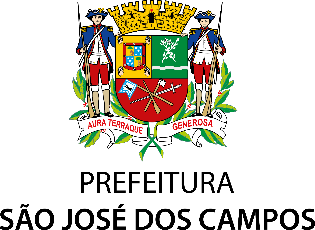 POLÍTICA MUNICIPAL AMBIENTAL
Planos, Programas e Projetos Municipais
FAUNA SILVESTRE


11 -  PROGRAMA PRIMATAS
11.1 – PROJETO SAGUI-DA-SERRA-ESCURO
11.2– PROGRAMA AVOANDO SFX
11.3 – SINALIZAÇÃO DE TRAVESSIA DE FAUNA SILVESTRE
11.4 – ABELHAS SEM FERRÃO